Этапы развития независимой Республики Беларусь
Причины распада СССР
кризис плановой экономики, приведший к дефициту многих товаров народного потребления;
неудачные реформы политики «перестройки», приведшие к резкому ухудшению уровня жизни;
все усиливающийся разрыв уровня жизни между гражданами СССР и гражданами стран капиталистического лагеря;
обострение национальных противоречий;
непопулярность официальной идеологии;
авторитарный характер советского общества, в том числе жесткая цензура, запрет церкви;
и др.
Мощное национально-демократическое движение в республиках Прибалтики привело к провозглашению Деклараций о независимости:
11 марта 1990 г. – Литва
4 мая 1990 г. – Латвия
20 августа 1991 г. – Эстония
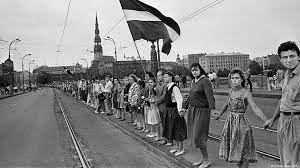 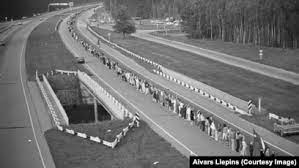 23.08.1989 г. - Жители Литвы, Латвии и Эстонии выстроили живую цепь длиной около 670 км (около двух миллионов человек)
27 июля 1990 – Верховный Совет БССР принял Декларацию о государственном суверенитете Белорусской Советской Социалистической Республики25 августа 1991 года Декларации был придан статус конституционного закона
8 декабря 1991 г. главы Беларуси, России и Украины денонсировали союзный договор 1922 г. и подписали Соглашение о создании Содружества Независимых Государств (СНГ)
Кризис первых лет независимости
Несмотря на все экономические сложности, руководство РБ не пошло по пути резкого перехода к рынку («шоковая терапия»). Правительство сохранило за собой ответственность за минимальный уровень социальных гарантий в здравоохранении, образовании, культуре, ЖКХ. Социальная защита обеспечивалась путем пересмотра минимальной заработной платы, контроля цен на важнейшие товары и услуги.
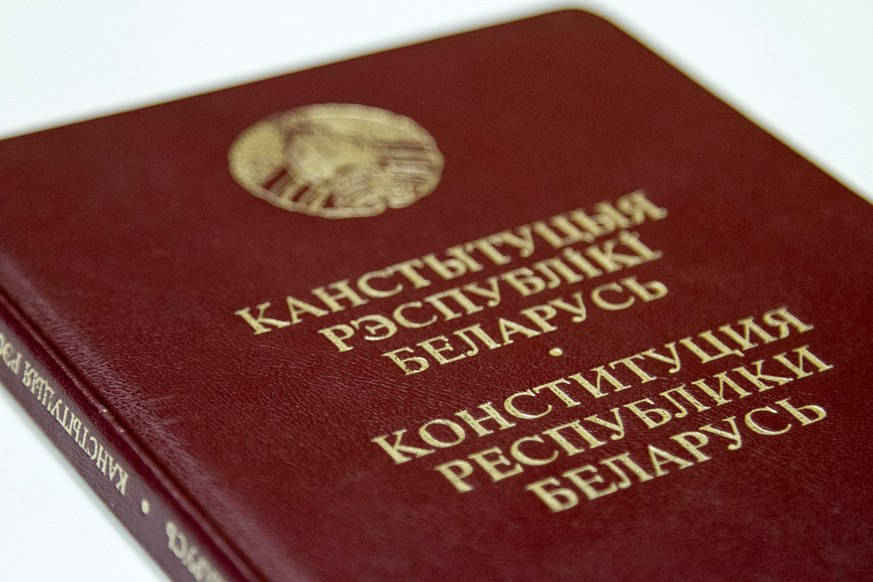 15 марта 1994 – принятие Конституции Республики Беларусь.
Беларусь провозглашается унитарным демократическим правовым социальным государством
Конституцией введена президентская форма правления
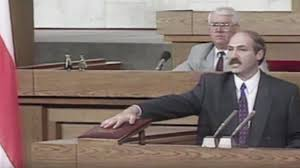 10 июля 1994 г. В результате второго тура выборов Президентом Республики Беларусь избран А.Г.Лукашенко
Референдум 14 мая 1995 года
Референдум 24 ноября 1996 года
Референдум 17 октября 2004 года
Референдум 27 февраля 2022 года
Перспективная модель развития белорусского государства – социально-ориентированная рыночная экономика.
Приоритетные направления развития: экспорт, жилищная политика, продовольственная безопасность
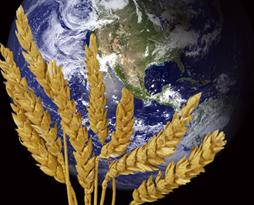 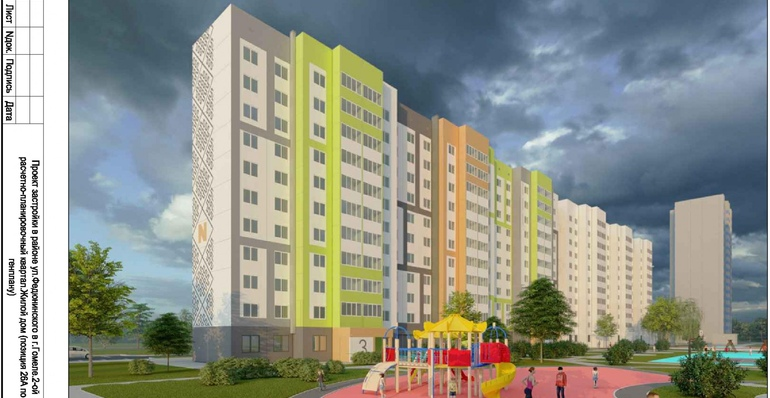 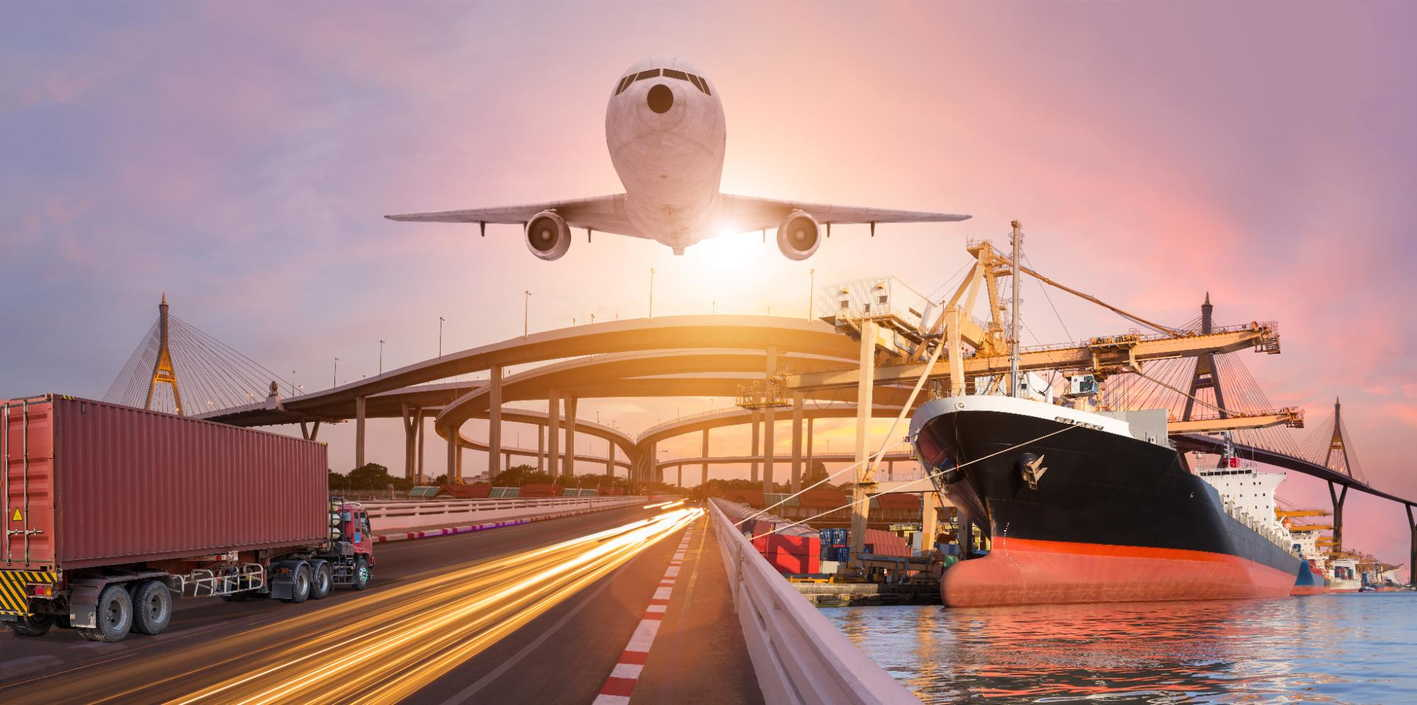 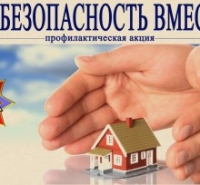 Всебелорусское народное собрание – демократический институт позволяющий гражданам непосредственно участвовать в управлении государством
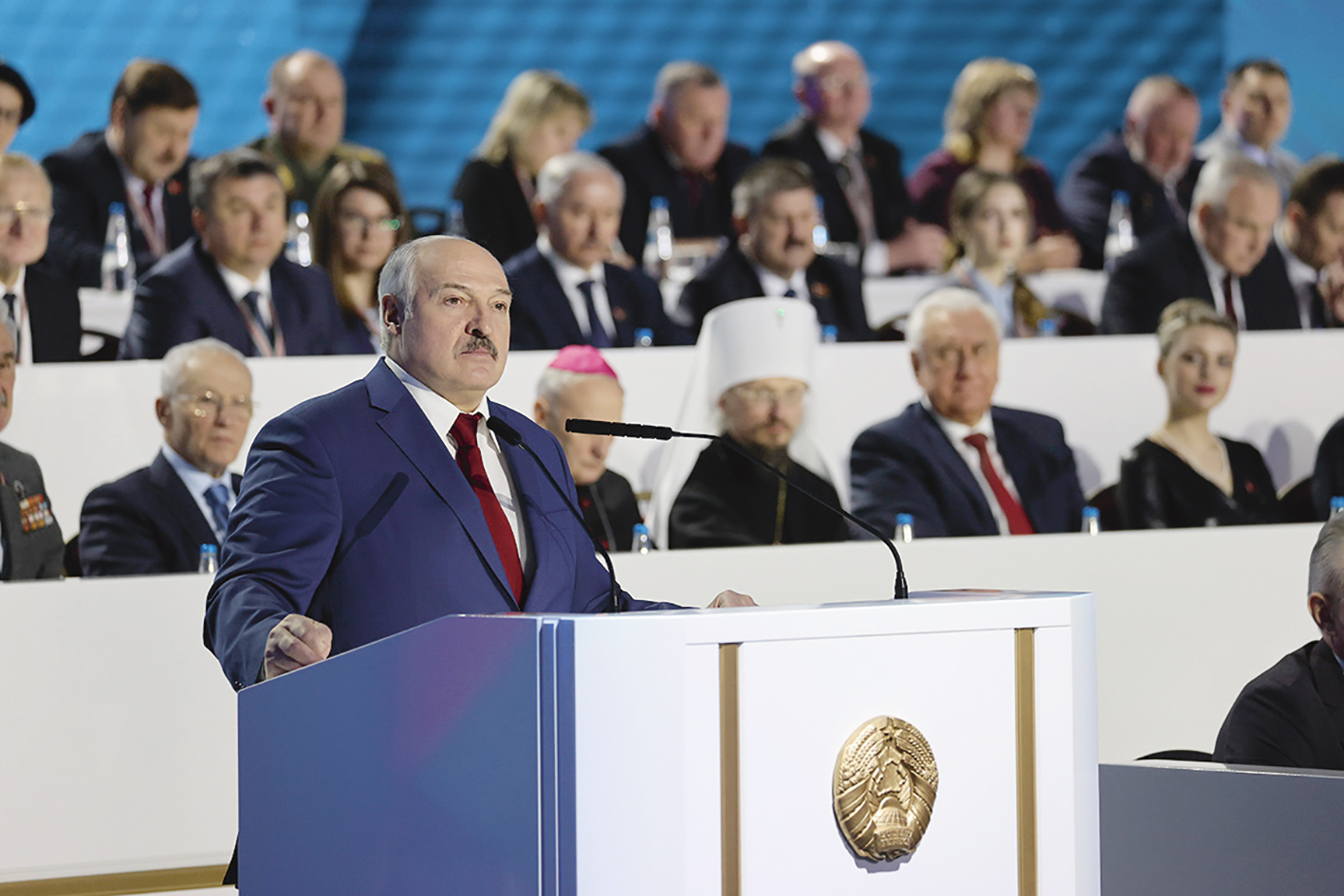 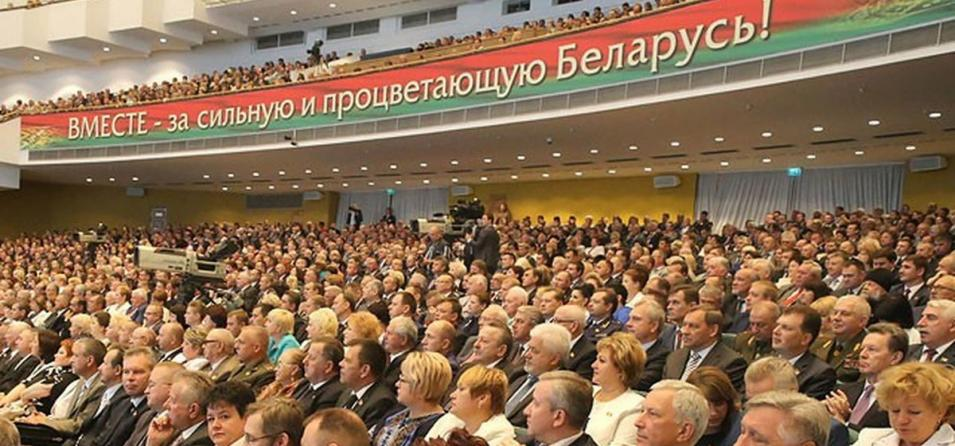